1
CD4 T cell subsets

Abul K. Abbas
UCSF
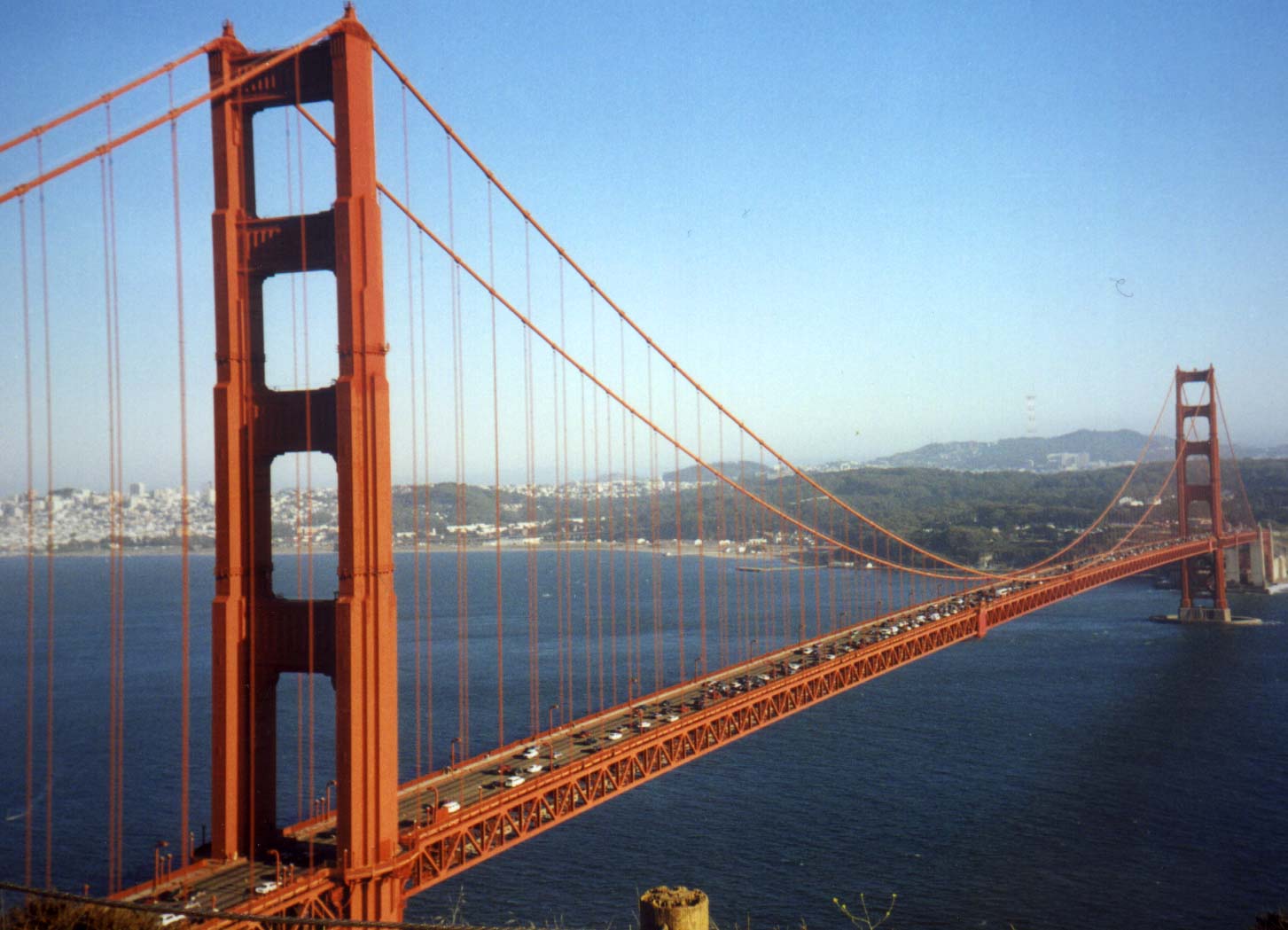 FOCiS
2
Lecture outline
Subsets of CD4+ T cells: definitions, functions, development 

Role of T cell subsets in disease 

Therapeutic strategies targeting subset-specific cytokines
Discovery of Th1 and Th2 subsets
3
Hypothesis: CD4+ T cells consist of subpopulations that mediate different types of immune responses
Identification of mouse CD4+ Th1, Th2 cells that produce distinct cytokines
Discovery of helper T cell subsets
4
4
Hypothesis: CD4+ T cells consist of subpopulations that mediate different types of immune responses
Identification of mouse CD4+ Th1, Th2 cells that produce distinct cytokines 

Inflammatory diseases (mouse models) thought to be caused by Th1 cells were not prevented by eliminating Th1 cells or their cytokines  
Discovery of Th17 subset
CD4+ helper T cell subsets
5
Defining 
cytokines
Role in disease
Host 
defense
Target 
cells
Intracellular pathogens
Autoimmunity; chronic inflammation
Macrophages
Th1
IFN-γ
IL-12 / IFN-γ
Th2
Parasites
Allergy
Eosinophils
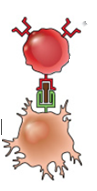 IL-4
IL-5
IL-13
IL-4
Th2
IL-6 / IL-1β
TGF-β
Extracellular pathogens
Autoimmunity
Neutrophils
IL-17
IL-22
Th17
6
6
CD4 effector T cell subsets
Naïve CD4
T cell
Th2
Th17
Th1
Migrate to sites of infection and inflammation
Elimination of microbes
7
7
CD4 effector T cell subsets
Naïve CD4
T cell
Th2
Th17
Th1
Follicular helper T cells (Tfh)
Migrate to sites of infection and inflammation
Remain in lymphoid organ, migrate into follicles
Help B cells to produce high-affinity antibodies
Elimination of microbes
CD4+ TH subsets
8
8
Host 
defense
Role in disease
Target 
cells
Defining 
cytokines
Macrophages
Autoimmunity; chronic inflammation
Intracellular pathogens
IFN-g
Th1
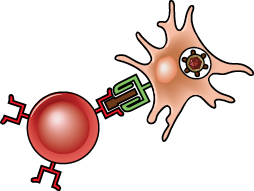 IL-12 / IFN-g
IL-4
IL-5
IL-13
Eosinophils
Th2
Parasites
Allergy
IL-4
IL-6 / IL-1β
TGF-β
Neutrophils
IL-17
IL-22
Extracellular pathogens
Th17
Autoimmunity
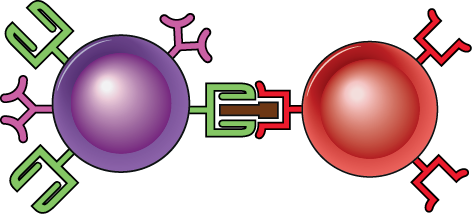 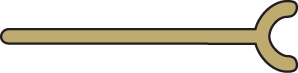 B Cells
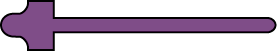 IL-21
(others)
Extracellular pathogens
Tfh
Autoimmunity
9
CD4+ T cell subsets: definitions and general properties
Populations of CD4+ T cells that make restricted and non-overlapping sets of cytokines 
Early after activation, T cells can produce multiple cytokines
Progressive activation leads to “polarization”: production of selected cytokines 

Distinct functions, migration properties, roles in disease
Effector functions of TH1 cells: 
Phagocyte-mediated host defense
10
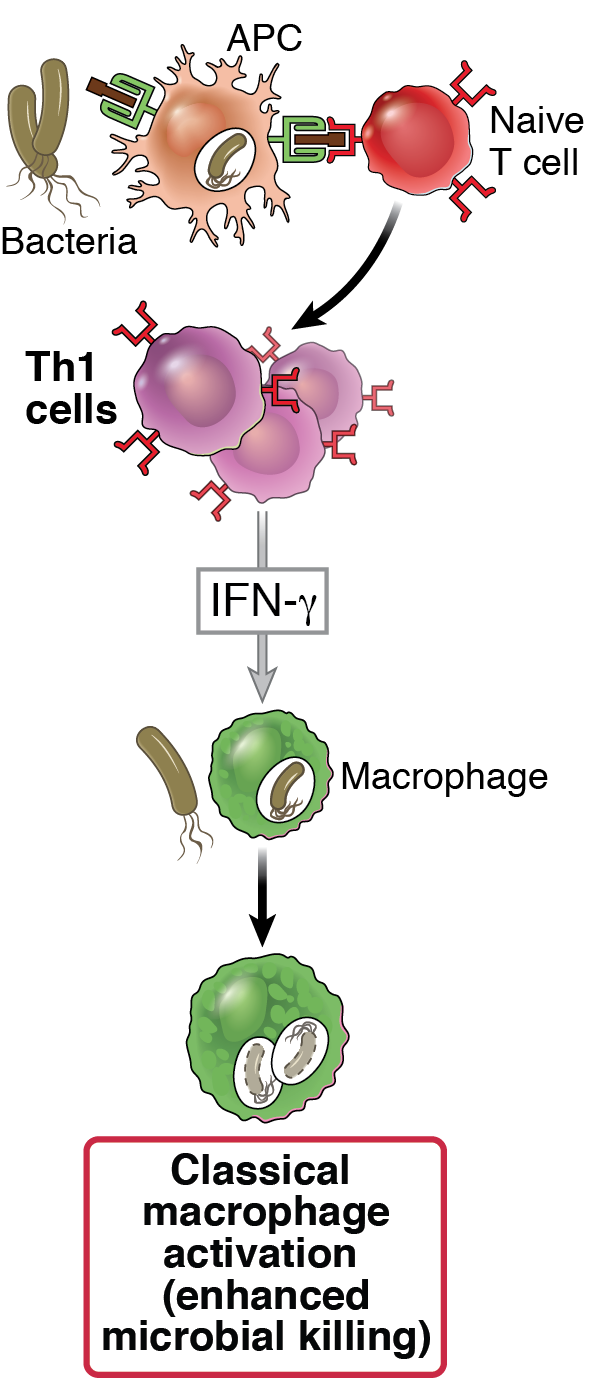 11
Effector functions of TH2 cells
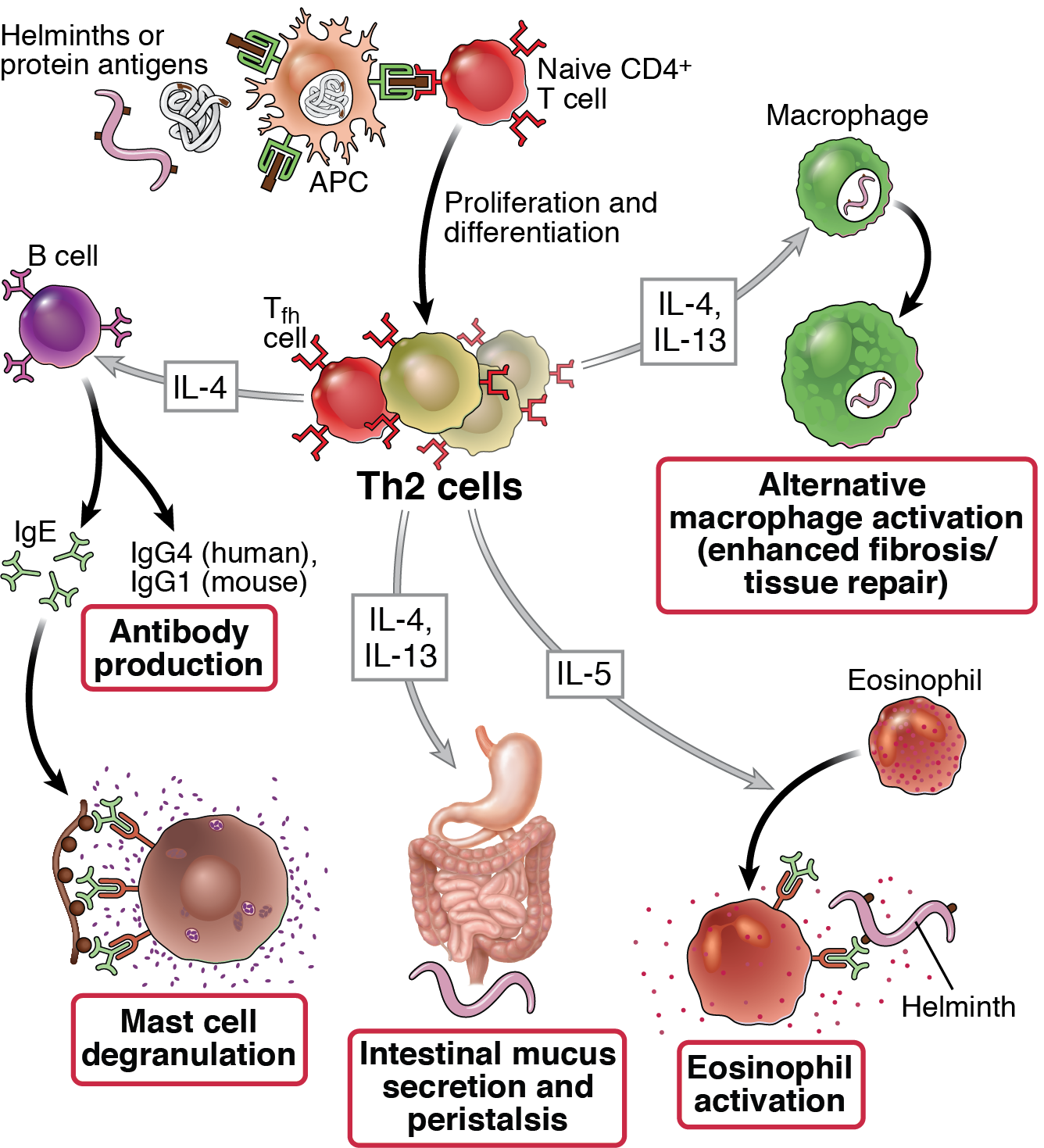 12
Classical and alternative macrophage activation
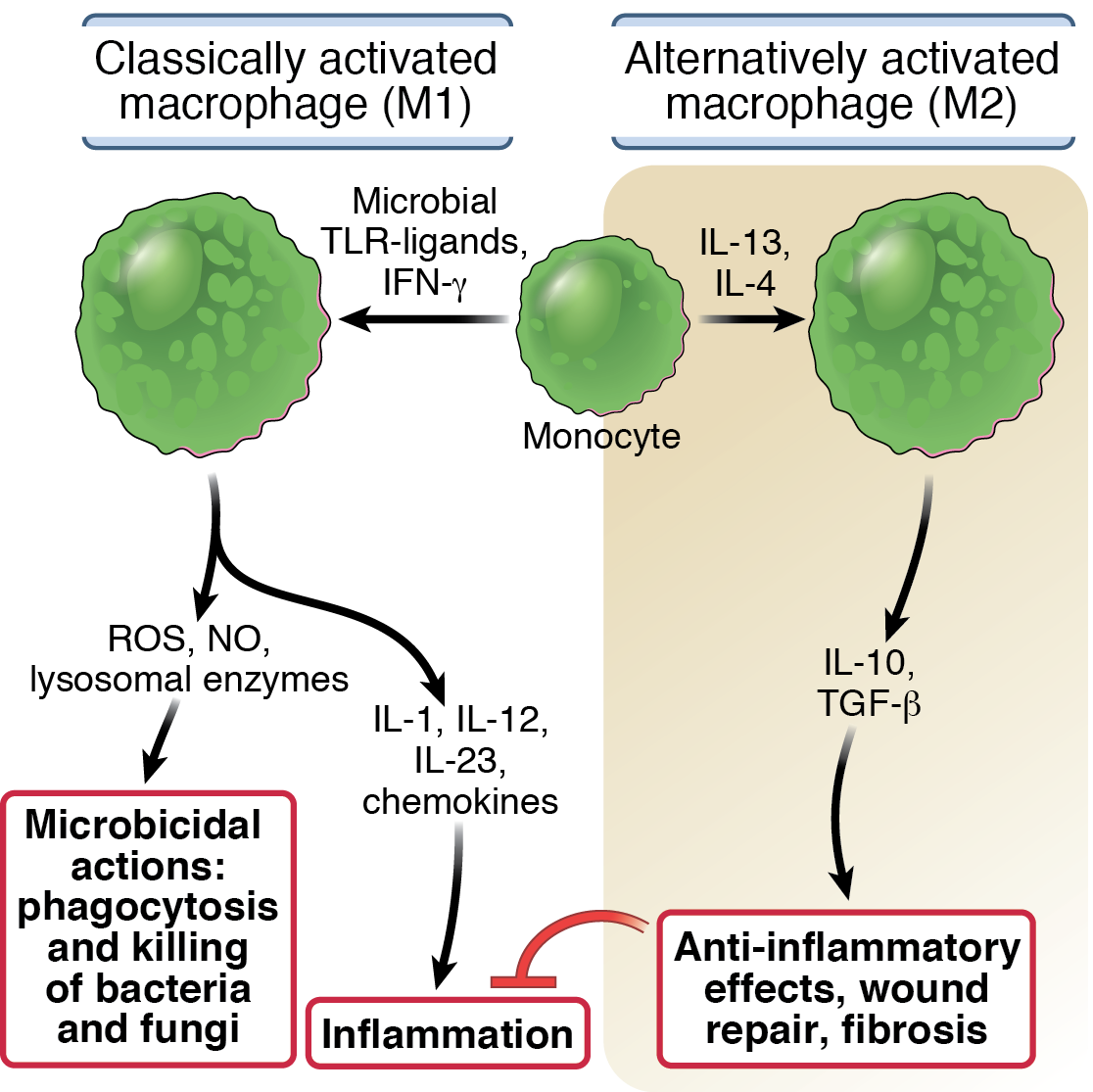 13
13
Classical and alternative macrophage activation
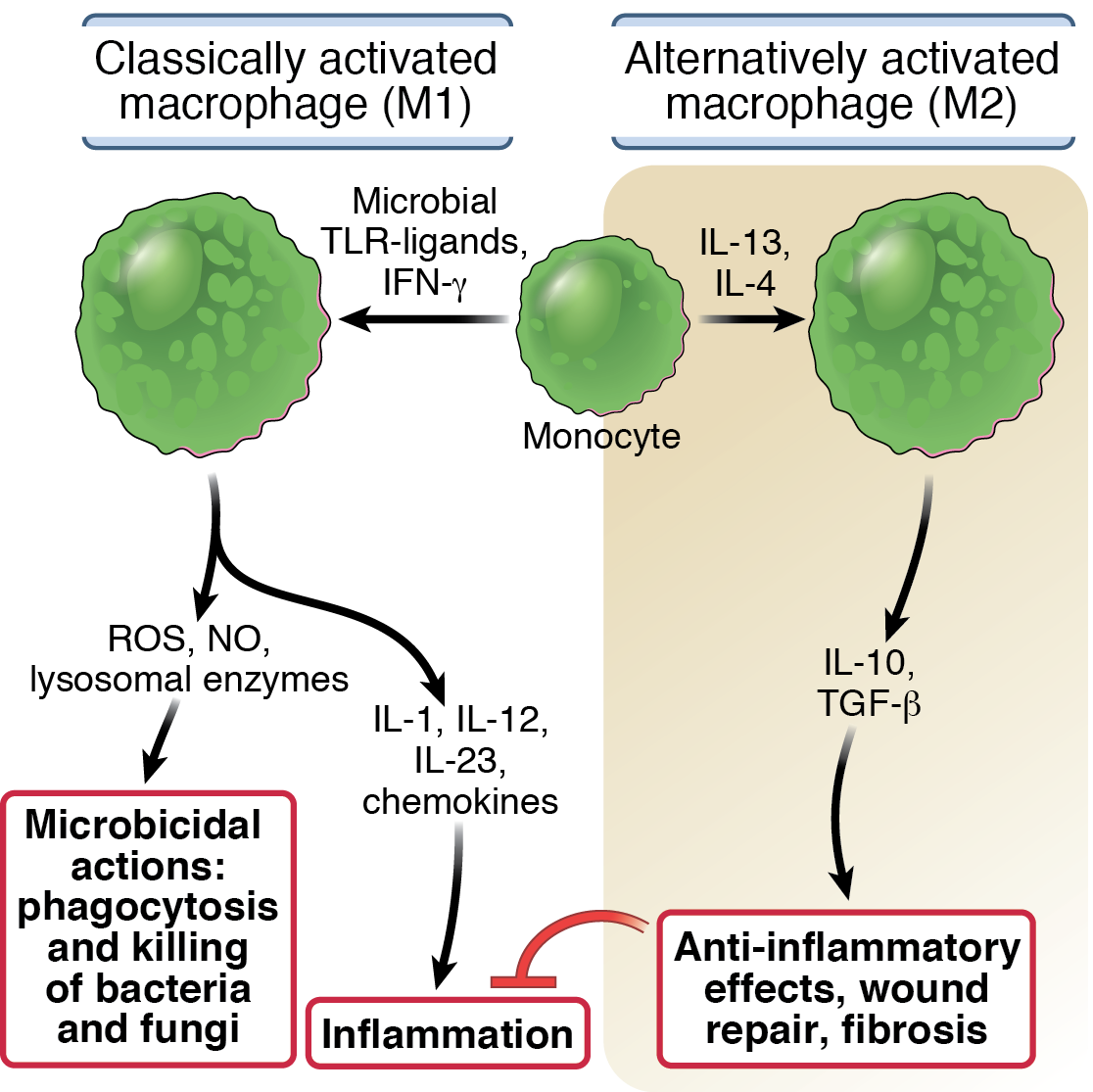 Chronic inflammation
Tumor destruction
Fibrosing disorders
Tumor promotion
14
Effector functions of TH17 cells
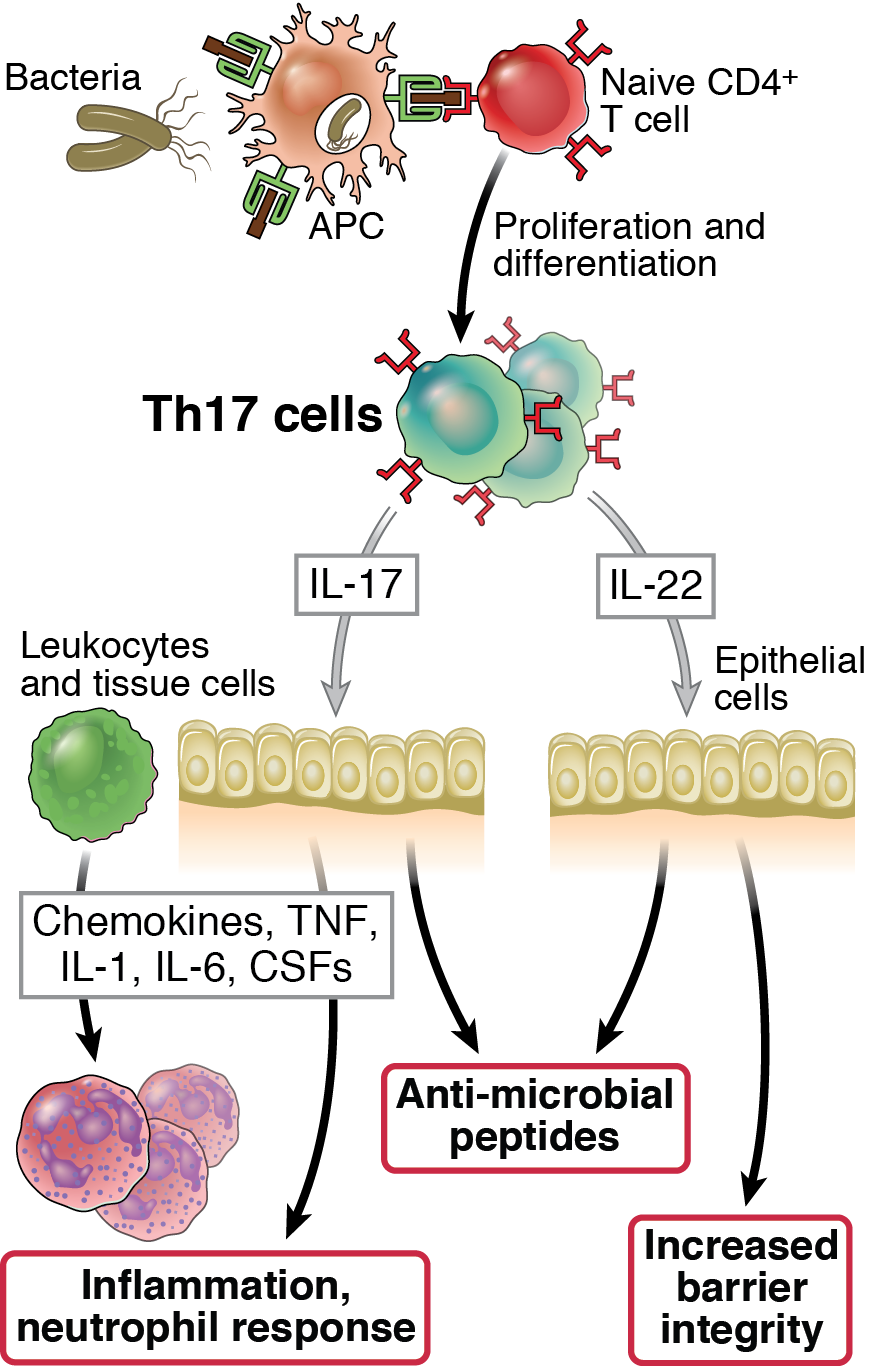 15
“Types” of immunity
Coordinated responses of ILCs (early) and Th subsets (later) in which the same sets of cytokines are produced, giving rise to the same functional outcomes 

Type 1 immunity: ILC1 + Th1
Type 2 immunity: ILC2 + Th2
Type 3 immunity: ILC3 + Th17
16
Genetic proof for the importance of different T cell subsets in humans
Mutations affecting IL-12/IFN-g cytokines or receptors  defective Th1 responses  atypical mycobacterial infections “mendelian susceptibility to mycobacterial disease”) 

Mutations affecting Th17 development or IL-17  mucocutaneous candidiasis and bacterial abscesses (“Job’s syndrome”)
17
Roles of T cell subsets in disease
Autoimmune inflammatory diseases (psoriasis, MS, RA?, IBD?): Th1 and Th17 
Cytokines induce inflammation and activate neutrophils and macrophages 

Allergies (e.g. asthma): Th2 
Stimulation of IgE responses, activation of eosinophils 
Old suggestions that some autoimmune/inflammatory diseases (SLE, ulcerative colitis) are Th2-mediated are likely incorrect
18
Therapeutic targeting of subset-specific cytokines
Antibodies that block IL-17 and IL-17R are very effective in psoriasis 
May make Crohn’s disease worse

Antibody (anti-p40) that inhibits development of Th1 and Th17 cells is effective in IBD, psoriasis 

Anti-IL-13 is effective in asthma patients who have a strong Th2 signature
Th subset response is designed to combat different types of pathogens
19
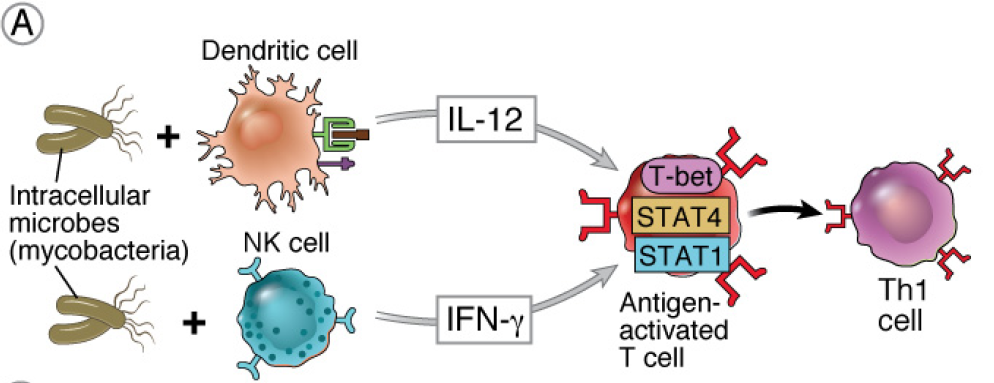 Th1
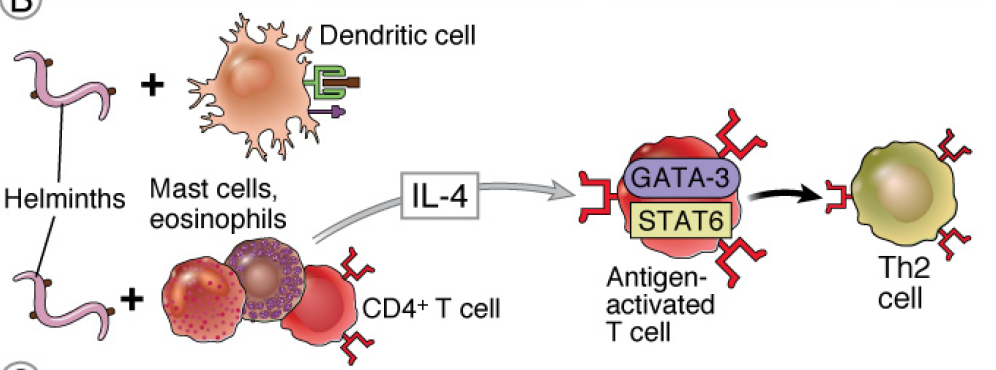 Th2
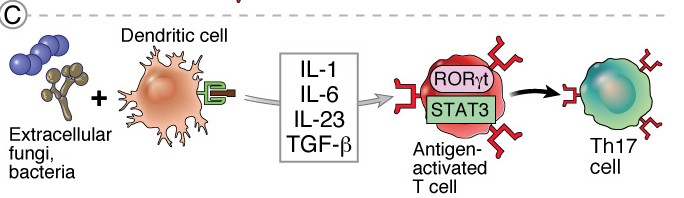 Th17
Th subset response is designed to combat different types of pathogens
20
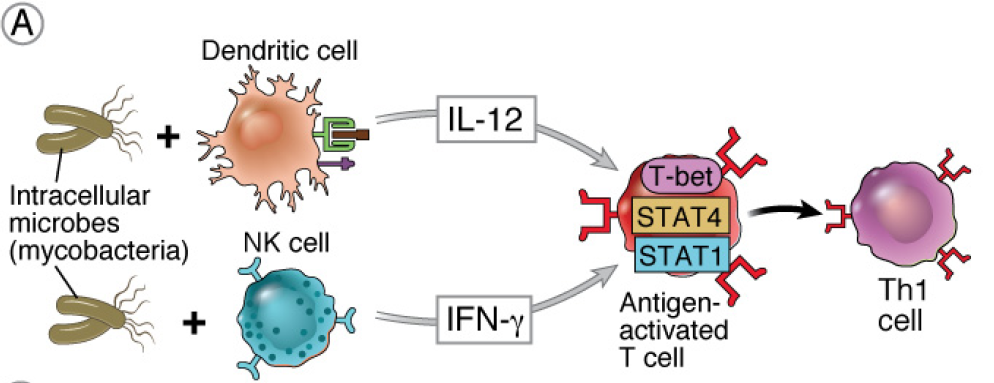 Th1
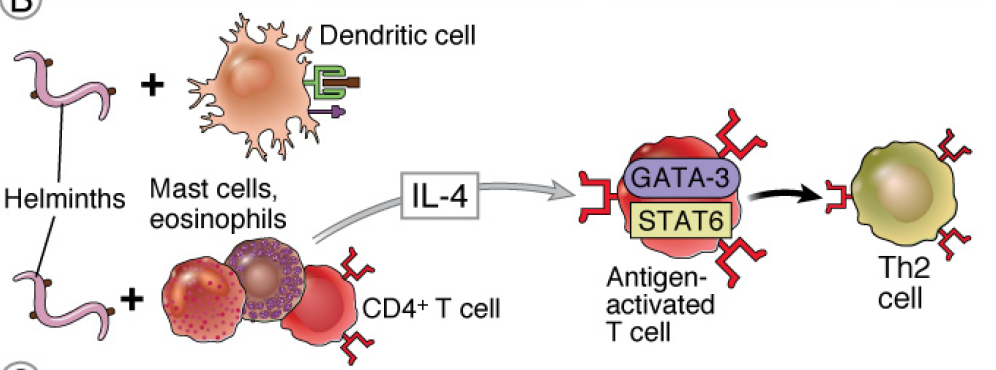 Th2
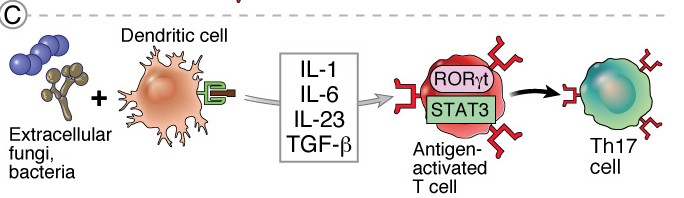 Th17
Th subset response is designed to combat different types of pathogens
21
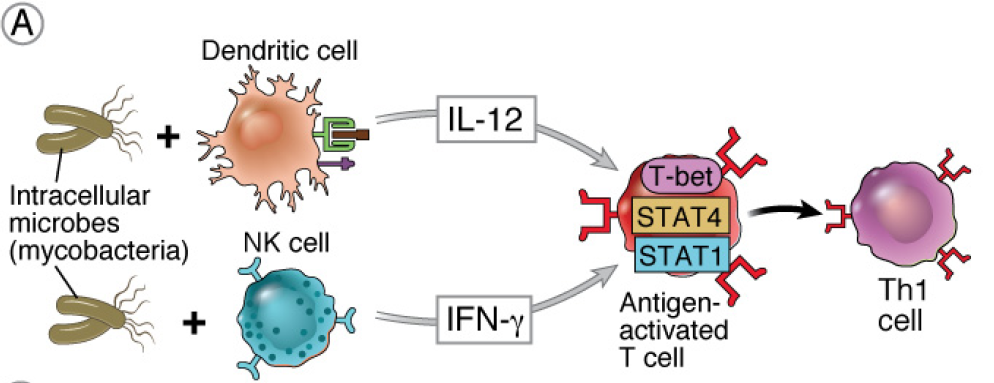 Th1
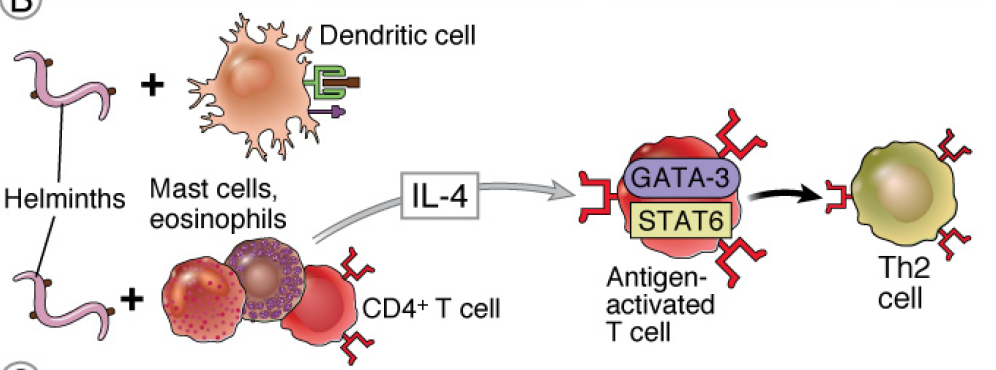 Th2
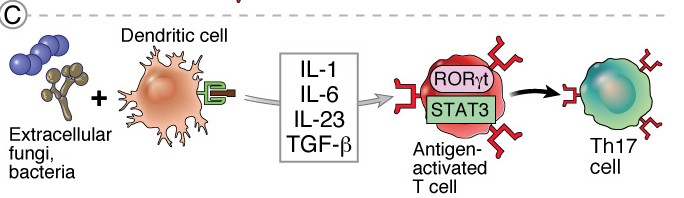 Th17
22
Influence of the microbiome on T cell subset development
Components of the gut flora differentially affect the proportion of functionally distinct subsets of T cells in both the intestine and other tissues. 
Individual species of bacteria influence differentiation of T cell subsets, particularly Th17 cells and Treg cells.
The presence of a single species of bacteria in gut (e.g. SFB) can affect susceptibility to autoimmune disease manifest in other tissues ( e.g. joints).
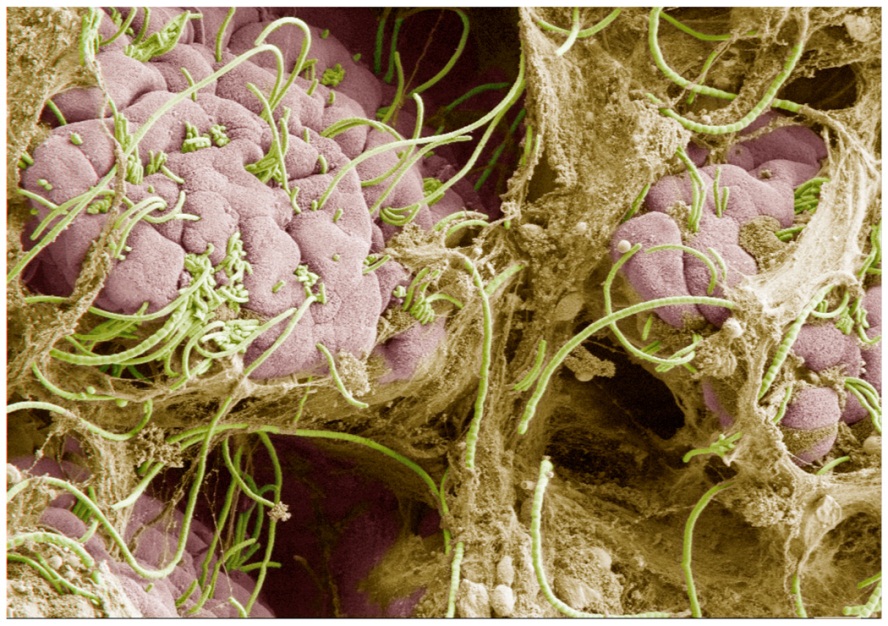 23
Helper T cell subsets: unresolved questions
What is the significance of cells that produce various mixtures of cytokines or limited sets of cytokines? 
Th17 cells that make IFNg? 
Th9, Th22, etc? 

How stable or plastic are these subsets? 

Cross-regulation of subsets: how do different populations affect one another?
24
Memory T cell heterogeneity
Central memory T cells 
Live in lymphoid organs, proliferate in response to antigen  provides pool of effector cells for secondary response

Effector memory T cells 
Present in tissues, rapid effector response

Tissue-resident memory T cells (Trm) 
Long-lived in tissues